Environmental wordsIES CERRO DEL VIENTO"Natural Spaces in Andalucía"
Tide
A tide is known as the rising and falling of the sea, usually twice in each lunar day at a particular place, due to the attraction of the moon and sun. In Mediterranean beaches tides are very limited and their amplitude is very low, with only a few centimeters.
ReefA reef is a bar of rock, sand, coral or similar material just above or below the surface of the sea. The best known reef of Cabo de Gata is the siren reef, which is a famous viewpoint where you can see part of Cabo de Gata beaches
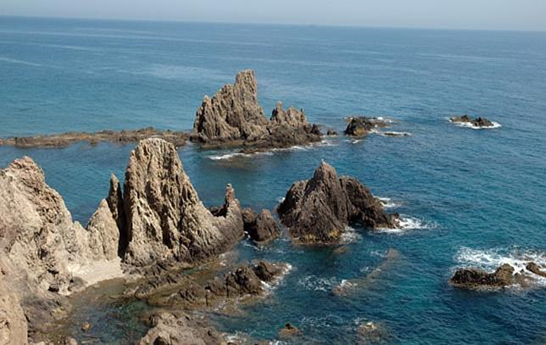 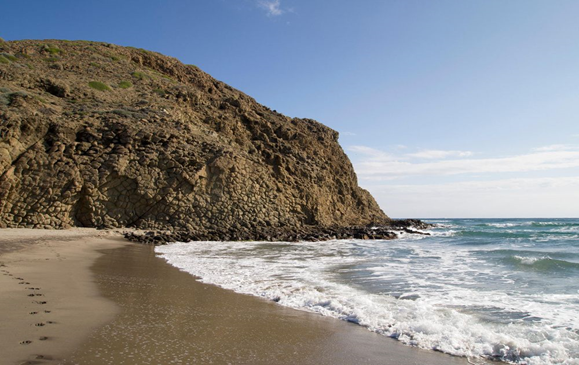 CREDITS
https://www.cabogataalmeria.com/Cabo-Gata/Pueblos-Lugares/Visita-Turistica/Arrecife-Sirenas-Cabo-Gata.html
http://www.fondear.org/infonautic/Mar/El_Mar/Mareas/Mareas.htm
Gastón Moreno
Erik Jiménez
Lucia Márquez
Paula Guerra